Unit 6   Seasons
单元基础知识过关
WWW.PPT818.COM
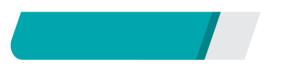 基础知识清单
单元基础知识过关
重点单词
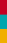 根据汉语提示或词形变化要求，写出相应的单词
1．奇怪的；奇特的；不熟悉的________
2．注意到；看到________
3．醒________→过去式________→过去分词________
4．变得；成为________→过去式________→过去分词________
strange
notice
woken
woke
wake
become
become
became
单元基础知识过关
5.  黑暗(的)________  
6.  研究；调查________
7.  网站________  
8.  山丘；小山________
9.  冰________  
10.  晴朗的；明亮的；清澈的________
dark
research
website
hill
ice
clear
单元基础知识过关
11.  温度___________     
12.  馅饼________
13.  云________  
14.  湿的________
15.  到达；达到________
temperature
pie
cloud
wet
reach
单元基础知识过关
16.  度数，度________
17.  海洋，海________
18.  流行的；普及的________
19.  到处；处处__________  
20.  草莓__________
21.  happy→副词________
22.  goose→复数________  
23.  surf→名词____________
degree
sea
popular
everywhere
strawberry
happily
geese
surfing/surfer
单元基础知识过关
重点短语
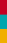 根据汉语意思，写出相应的英文短语
1．醒来____________
2．消失 ____________
3．去游泳/滑雪/滑冰 ____________________
4．做得好 ____________
5．打雪仗________________
wake up
go away
go swimming/skiing/skating
good/great work
have snowball fights
单元基础知识过关
6．变热____________
7．等待____________
8．做研究____________
9．召集……____________
10．迫不及待地做某事_______________
11．在……(外部的)前面____________
12．为……鼓掌____________
13．野餐____________
turn hot
wait for
do some research
get…together
can't wait to do sth.
in front of
clap for…
have a picnic
单元基础知识过关
14．与……不同______________
15．冲浪____________
16．不得不____________
17．摘草莓 ____________
18．待在外面____________
19．看起来新鲜______________
be different from…
ride the waves
have to
pick strawberries
stay outside
look new and fresh
单元基础知识过关
重点句型
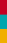 根据汉语意思完成句子
1．今天的雪下得好大啊！
________ ________ ________ day! 
2．我最喜欢的季节是秋季。
My ________ ________ is autumn.
What            a          snowy
favourite   season
单元基础知识过关
3．我今天早上醒来大吃一惊！
I ________ ________ this morning and I was ________！ 
4．我打算谈论冬天。
________ ________ ________ talk about winter. 
5．但是不要忘记(戴上)你们的围巾、帽子和手套。
But ________ ________ your scarves, hats and gloves.
woke            up                                              surprised
I'm             going          to
don't           forget
单元基础知识过关
6．希望在那儿见到你。
________ ________ ________ you there!
7．这是摘苹果的好季节。
________ is a great season ________ apple picking. 
8．我通常帮我妈妈做苹果馅饼。
I usually ________ my mum ________ apple pie.
Hope          to             see
It                                               for
help                           make
单元基础知识过关
9．金给了每位同学一个美味的红苹果。
Kim ________ a delicious red apple ________ each classmate. 
10．现在轮到史蒂文演讲了。
Now ________ Steven's ________ ________ speak. 
11．早餐后，我和我的朋友们去了乡下旅游。
After breakfast, I ________ ________ a trip ________ the countryside with my friends.
gives                                                     to
it's                            turn           to
went           on                     to
单元基础知识过关
12．我的妈妈和爸爸经常来观看我冲浪。
My mum and dad often come and ________ ________ ________．
13．我爸爸喜欢带着他的相机给我拍照。
My dad likes to ______ his camera and _____ ____ ____ me.
watch        me
surf
bring                             take   pictures
of
单元基础知识过关
14．这儿的夏天是从十二月到二月。
Summers here ________ ________ December ________ February. 
15．我希望有一天能成为一名优秀的冲浪者。
I ________ ________ ________ a great surfer one day.
go              from                               to
hope            to              be
单元基础知识过关
16．天气既不太热也不太冷。
The temperature is ________ too hot ________ too cold. 
17．让我给你展示一下中国的春天。
Let ________ ________ ________ spring in China. 
18．雨水和阳光使得所有的树木和草又变绿了。
The rain and sun ________ all the trees and grass ________ again.
not                          or
me           show         you
make                                            green
单元基础知识过关
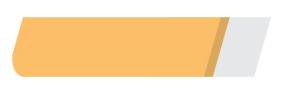 基础知识迁移
单词回顾
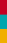 Ⅰ.根据句意及首字母提示补全单词
1．On the Internet, you can find many w________ about English study.
2．The song Little Apple is very p________. Many people like it.
3．Look! There are many white c________ in the sky.
ebsites
opular
louds
单元基础知识过关
4．The room is very d________. Please turn on the light.
5．The river is very c________. You can see many fish swimming in it.
ark
lear
单元基础知识过关
Ⅱ.用括号内所给单词的适当形式填空
1．In my hometown, you can see many _______(hill)．
2．Today is about 33 _______(degree) outside. It's very hot.
3．This morning my mum bought some ______(strawberry) in the morning market.
4．The students _______(become) quiet when the teacher came in.
5．He always ________(wake) up early in  summer.
hills
degrees
strawberries
became
wakes
单元基础知识过关
短语运用
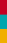 Ⅰ.用方框中所给短语的适当形式填空
be different from, wake up, on weekends, have to, wait for
1．We often go on trips ______________．
2．Their plan for the project ______________ ours.
on weekends
is different from
单元基础知识过关
3．It's late. I ______________ leave now.
4．The little boy often ______________ at five in the morning.
5．Lisa, who are you ______________？
have to
wakes up
waiting for
单元基础知识过关
Ⅱ.根据汉语意思完成句子
1．我的朋友李飞冬天经常去滑冰。
My friend Li Fei often ________ ________ in winter.
2．昨天你几点醒的？
What time ________ you ________ ________ yesterday?
goes          skating
did                   wake           up
单元基础知识过关
3．你可以在办公室等他。
You can ________ ________ him in the office.
4．在写报告前，我们需要做些研究。
We need ________ ________ ________ ________ before we write the report.
5．周末，李奇常把朋友们聚在一起踢足球。
On weekends, Li Qi often ________ his friends ________ to play football.
wait                  for
to                  do              some       research
gets                           together
单元基础知识过关
句型突破
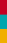 Ⅰ.根据汉语意思完成句子
1．这是一个旅游的好季节。
________ a great season ________ travelling.
2．现在轮到我们演唱了。
Now ________ ________ ________ ________ sing.
It's                                        for
it's                  our           turn              to
单元基础知识过关
3．我有空的时候，常观看她练习画画。
When I have time, I often ________ ________ ________ drawing.
4．他的话让我觉得很兴奋。
His words ________ me ________．
5．我的书包和你的不同。
My schoolbag ________ ________ ________ yours.
watch            her          practice
made                  excited
is               different         from
单元基础知识过关
Ⅱ.按要求完成下列各题
1．The flowers are very beautiful.(改为感叹句)
________ ________ the flowers are!
2．How exciting the news is！(改为同义句)
________ ________ ________ it is!
3．The weather is warm and windy today.(对画线部分提问)
________ ________ the weather today?
How         beautiful
What        exciting     news
How            is
单元基础知识过关
4．The shirt is different from hers.(改为同义句)
The shirt ________ ________ ________ ________hers.
5．The shop has many different kinds of bikes.(改为同义句)
________ ________ many different kinds of bikes ________ the shop.
isn't              the           same         as
There        are                                                            in
单元基础知识过关
Ⅲ.连词成句
1．the, laughs, happily, girl
__________________________________________________.
2．how, the, pandas, are, lovely
__________________________________________________!
3．different, my, his, shirt, from, is
__________________________________________________.
The girl laughs happily
How lovely the pandas are
My shirt is different from his
单元基础知识过关
4．woke, today, up, I, late
__________________________________________________.
5．turn, to, our, the, clean, it's, classroom
__________________________________________________.
I woke up late today
It's our turn to clean the classroom